Welcome to UCP Central PA!
[Speaker Notes: Animated picture list with color text tabs
(Intermediate)


To reproduce the SmartArt effects on this page, do the following:
On the Home tab, in the Slides group, click Layout, and then click Blank. 
On the Insert tab, in the Illustrations group, click SmartArt.
In the Choose a SmartArt Graphic dialog box, in the left pane, click List. In the List pane, double-click Horizontal Picture List (fifth row, second option from the left) to insert the graphic into the slide. 
Press and hold CTRL, and select the picture placeholder and text shape (top and bottom shape) in one of the objects. Under SmartArt Tools, on the Design tab, in the Create Graphic group, click Add Shape, and then click Add Shape After. Repeat this process one more time for a total of five picture placeholders and text shapes. 
Select the graphic. Under SmartArt Tools, on the Format tab, click Size, and then do the following:
In the Height box, enter 4.44”.
In the Width box, enter 9.25”.
Under SmartArt Tools, on the Format tab, click Arrange, click Align, and then do the following:
Click Align to Slide.
Click Align Middle. 
Click Align Center. 
Select the graphic, and then click one of the arrows on the left border. In the Type your text here dialog box, enter text.
Press and hold CTRL, and then select all five text boxes in the graphic. On the Home tab, in the Font group, select Corbel from the Font list, and then enter 22 in the Font Size box.
Select the graphic. Under SmartArt Tools, on the Design tab, in the SmartArt Styles group, do the following: 
Click Change Colors, and then under Colorful click Colorful Range – Accent Colors 2 to 3 (second option from the left).
Click More, and then under Best Match for Document click Moderate Effect (fourth option from the left).
Select the rounded rectangle at the top of the graphic. Under SmartArt Tools, on the Format tab, in the Shape Styles group, click the arrow next to Shape Fill, and then under Theme Colors click White, Background 1, Darker 35% (fifth row, first option from the left).
Click each of the five picture placeholders in the SmartArt graphic, select a picture, and then click Insert.


To reproduce the animation effects on this slide, do the following:
On the Animations tab, in the Advanced Animations group, click Animation Pane.
On the slide, select the graphic. On the Animations tab, in the Animation group, click the More arrow at the Effects Gallery and under Entrance, click Float In.
In the Animation group, click Effect Options, and under Sequence, click One by One. 
In the Timing group, in the Duration list, click 01.00.
In the Animation Pane, click the double-arrow below the animation effect to expand the list of effects, then do the following to modify the list of effects:
Select the first animation effect, and then do the following:
On the Animations tab, in the Animation group, click the More arrow at the Effects Gallery and then click More Entrance Effects. In the Change Entrance Effects dialog box, under Moderate, click Basic Zoom.
Click Effect Options, and under Zoom, click Out Slightly. 
In the Timing group, in the Start list, select With Previous.
Also in the Timing group, in the Duration list, click 01.00.
Press and hold CTRL, select the third, fifth, seventh, ninth, and 11th animation effects (effects for the text shapes), and then do the following:
On the Animations tab, in the Animation group, click the More arrow at the Effects Gallery and then click More Entrance Effects. In the Change Entrance Effects dialog box, under Basic, click Peek In, and then click OK. 
In the Animation group, click Effect Options, and under Direction, click From Top. 
In the Timing group, in the Duration list, click 01.00.
Press and hold CTRL, select the second, fourth, sixth, eighth, and 10th  animation effects (effects for the pictures). In the Timing group, in the Start list, select After Previous.


To reproduce the background effects on this slide, do the following:
Right-click the slide background area, and then click Format Background. In the Format Background dialog box, click Fill in the left pane, select Gradient fill in the Fill pane, and then do the following:
In the Type list, select Linear.
Click the button next to Direction, and then click Linear Down (first row, second option from the left).
Under Gradient stops, click Add gradient stop or Remove gradient stop until two stops appear on the slider, then customize the gradient stops as follows:
Select the first stop in the slider, and then do the following:
In the Position box, enter 0%.
Click the button next to Color, click More Colors, and then in the Colors dialog box, on the Custom tab, enter values for Red: 130, Green: 126, and Blue: 102.
Select the last stop on the slider, and then do the following: 
In the Position box, enter 71%.
Click the button next to Color, and then click Black, Text 1 (first row, second option from the left).]
Mission & Vision
Living Out Our MISSION
We empower people of diverse abilities to live a meaningful life through innovative support and services.
 
Pursuing Our VISION
Communities that embrace every individual’s abilities.
Our 1,600 staff members provide supports and services 
in the home, in facility-based settings, and in the community
to more than 2,500 individuals of all ages 
and abilities each year.
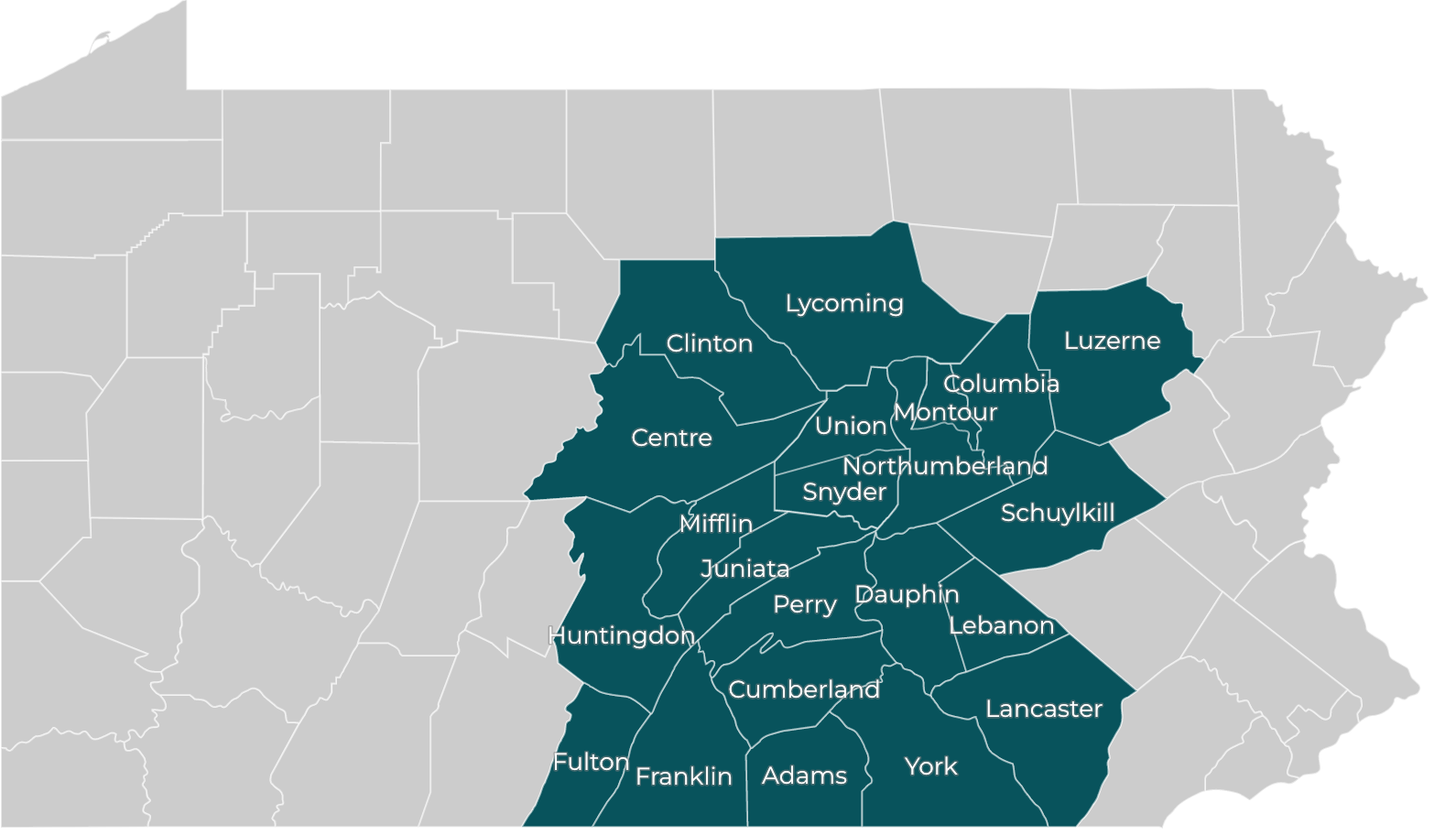 Diagnosis/Type of Disability

Despite our name, Cerebral Palsy is only one of more than 80 conditions and diagnoses for which UCP provides care and services. The most prevalent diagnoses or conditions of the people who have benefitted from our services in the last year include:
Intellectual/developmental
      disability
Developmental delay
Cerebral Palsy
Autism
Down Syndrome
Supports and Services are offered in the central PA region as shown above, including administrative offices in Camp Hill, Selinsgrove and Lewistown.
WHAT WE DO…
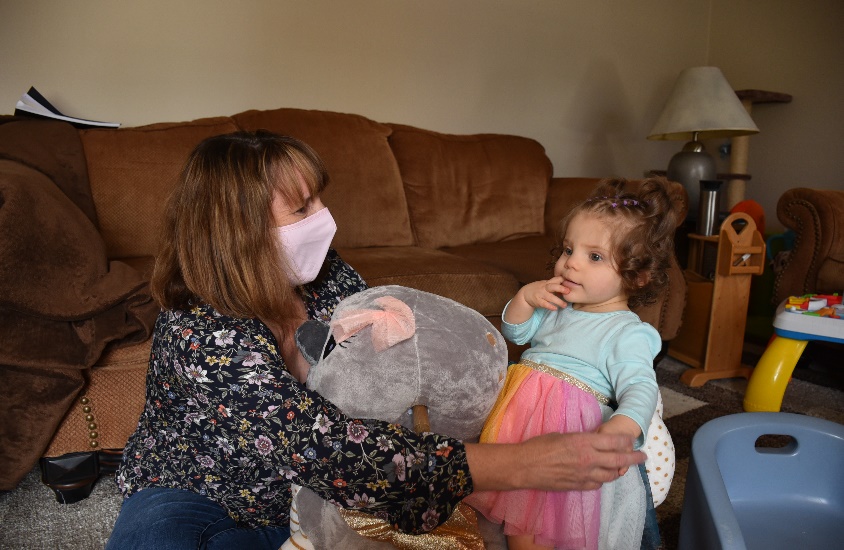 Early Intervention Services
We offer children who are experiencing delays 
in meeting developmental milestones various                                                                      therapies to help them reach their full potential.
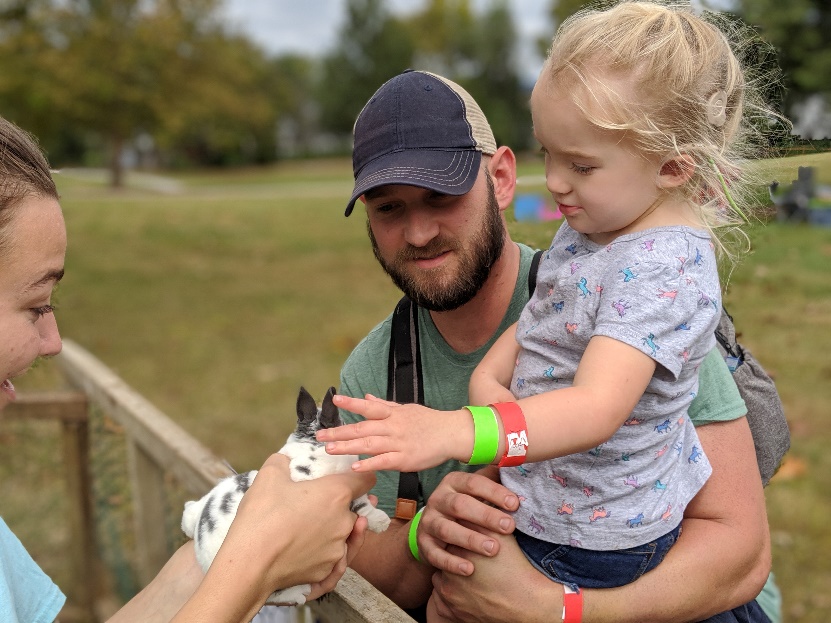 Family Support Services
				We deliver a broad system of support for 
				the entire family including grandparents 
				and siblings.
WHAT WE DO…
Changing Hands
We restore and refurbish home medical equipment and assistive technology (AT) devices and redistribute 
them to the community 
free of charge.
Assistive Technology Services
Our AT devices and services make everyday living easier, and otherwise impossible tasks possible.
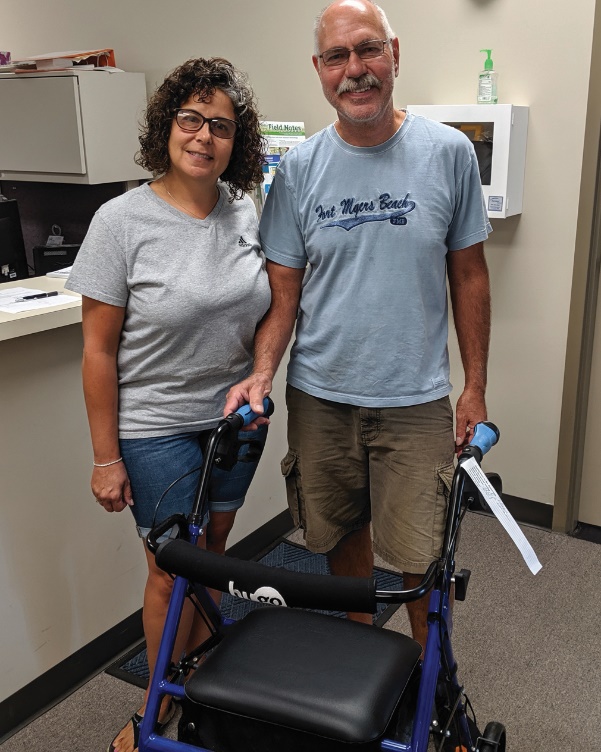 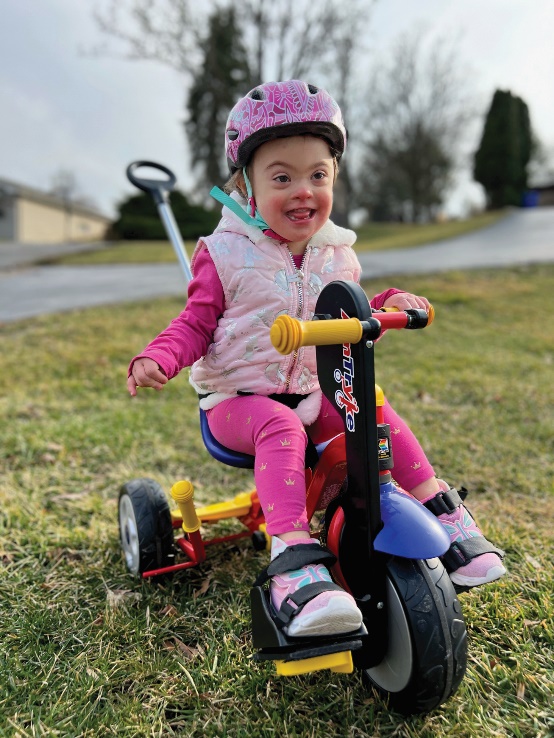 WHAT WE DO…
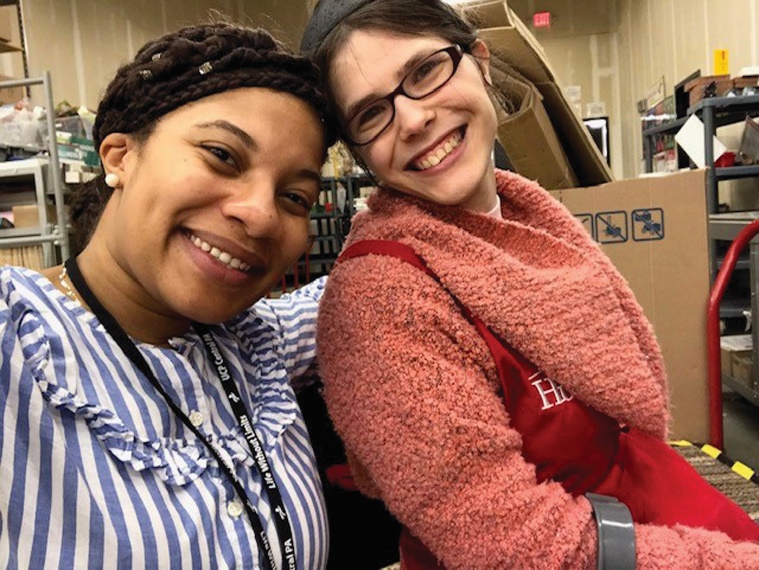 Employment Services
We provide the support, resources, and access                                                                                  that helps people secure, maintain, and succeed                                                                             at competitive, meaningful employment.
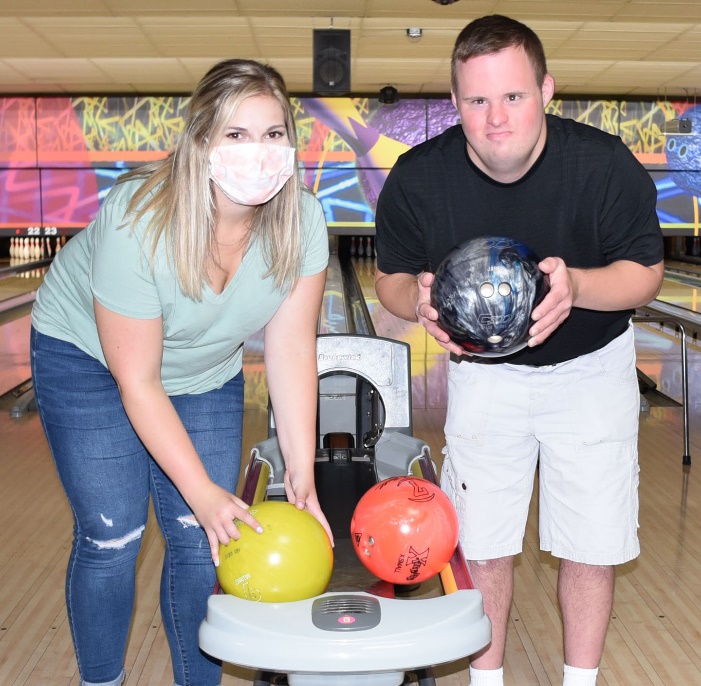 Home and Community Services
					We help people lead fuller, more 						independent, engaging lives while 						volunteering, working, shopping, 
					or participating in recreational 						opportunities.
WHAT WE DO…
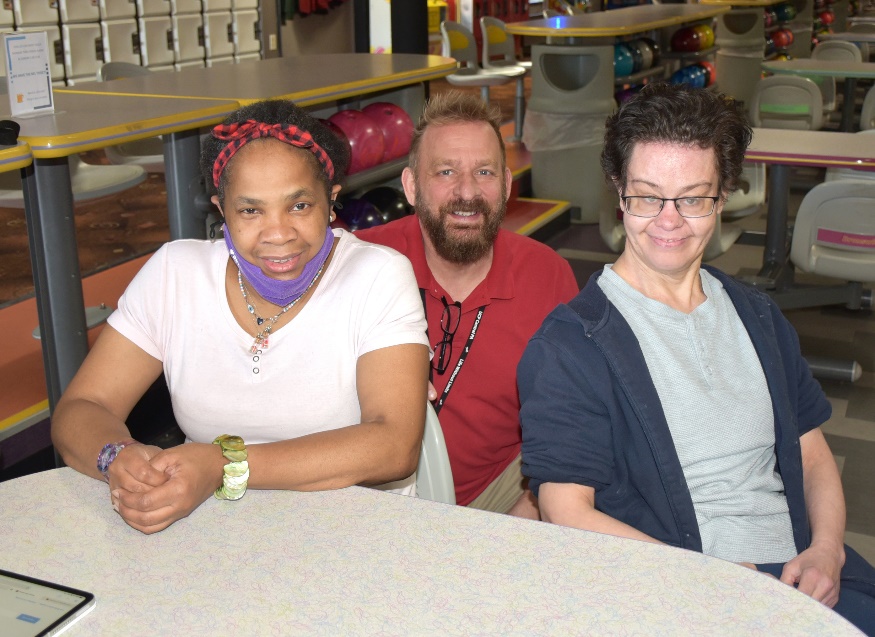 Community Participation Supports
We match each person’s strengths,                                                                                                                                                                                 preferences, and abilities with available                                                                                                                                                             local opportunities in order to help thembuild strong community connections.
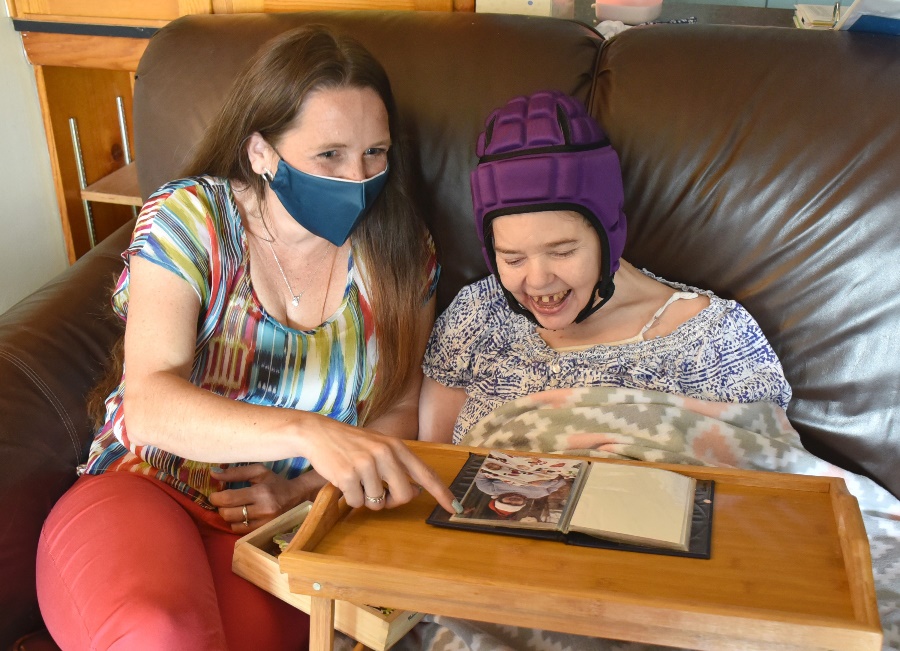 Residential Services
				We provide a place to call home, and      				a nurturing and supportive family 				environment rich with life experiences.
WHAT WE DO…
Agency with Choice
   We provide the opportunity 
   for individuals to manage 
   their own supports and services.
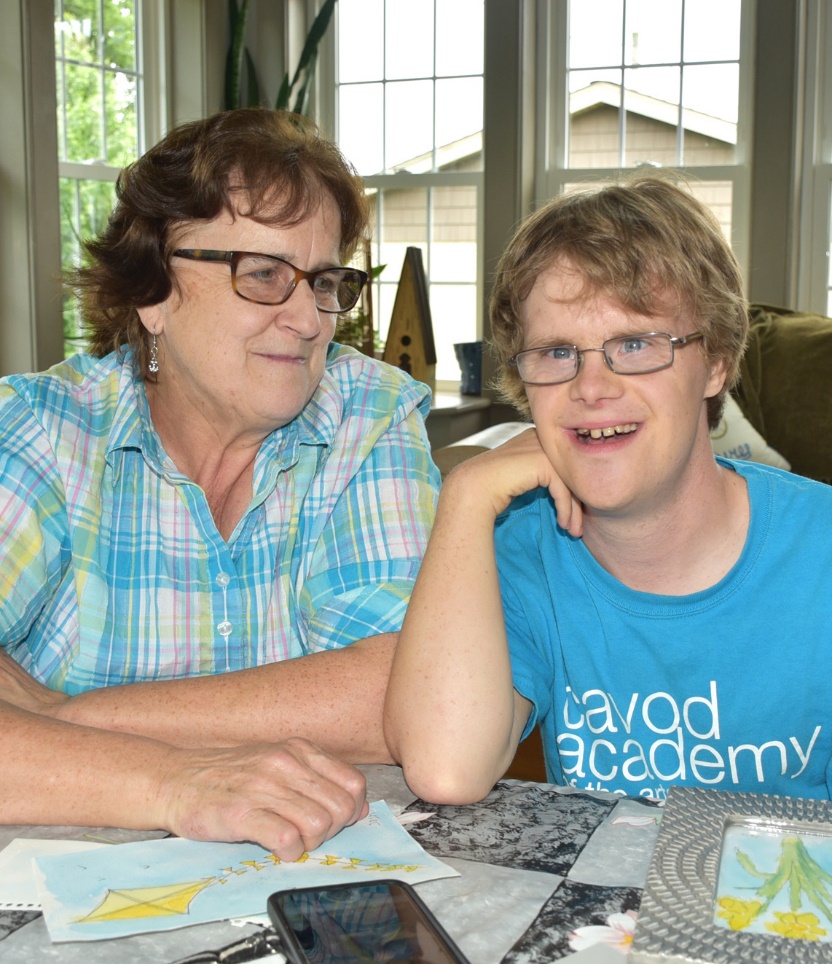 Why we do what we do?
Our talented team of caring and compassionate employees facilitate a life without limits in many ways. Although, one thing remains constant—our unwavering focus on the needs, interests, and abilities of each person. This is what they have to say…
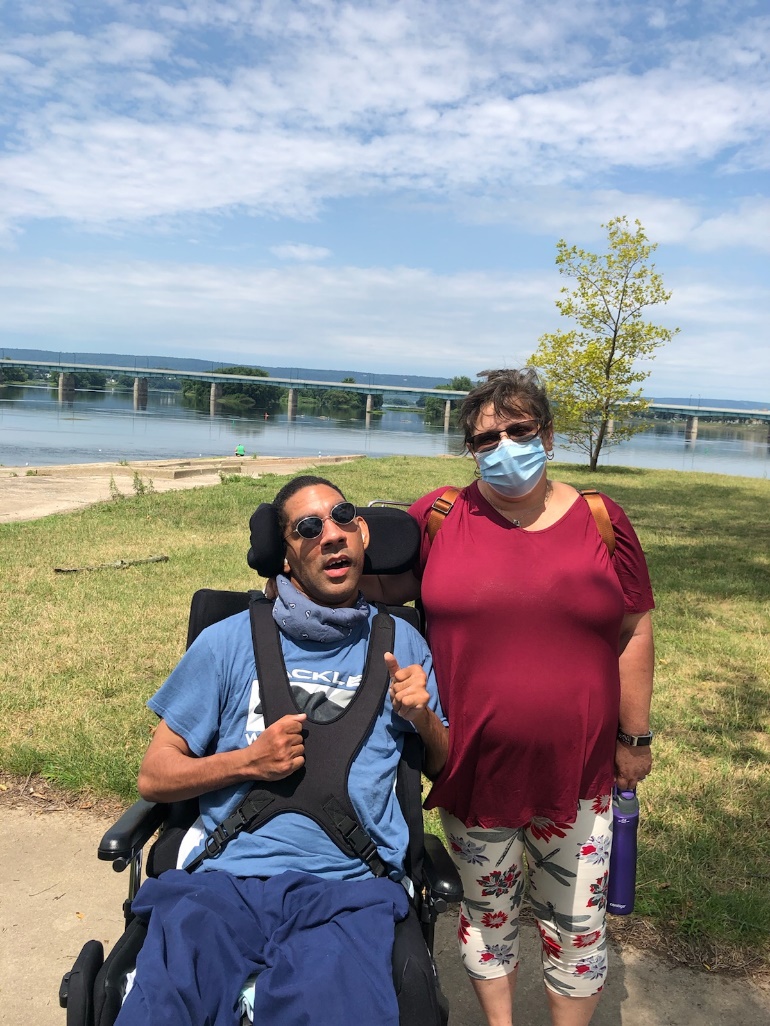 “Not a lot of people enjoy going to work every day, but I do. I want to help each individual reach their goals and love the home they live in.”                                          ~Tandi Lauver, Residential Services
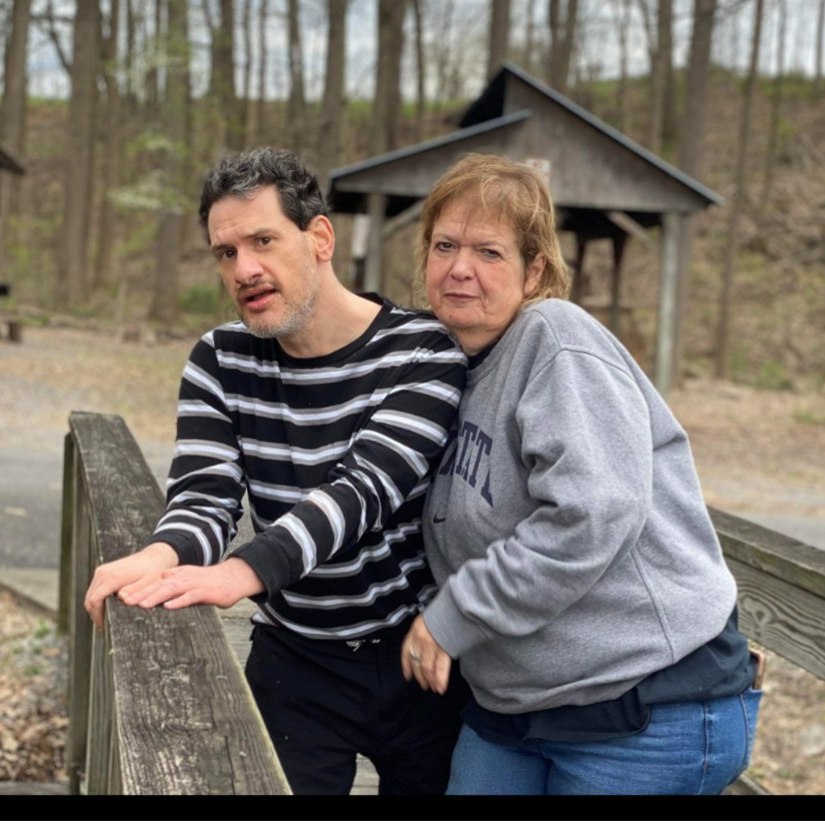 “I had no way of knowing when I first took this job that it would end up being my calling. I love the fact that no two days are alike, that the dynamics change day to day. I take it as a challenge to think outside the box to find ways to improve someone’s capabilities and potential…” 
~ Sue Eynon, Community Participation Supports
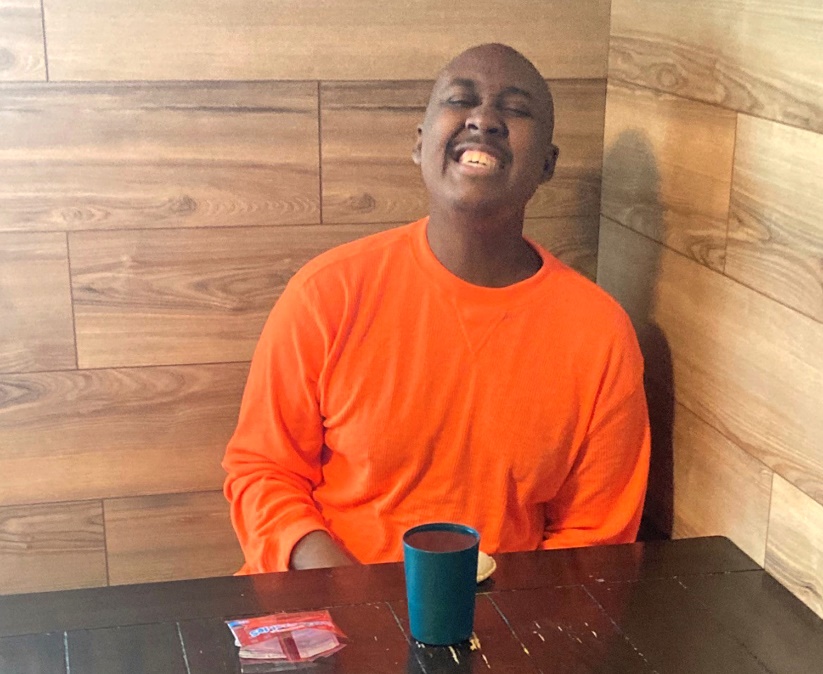 “I have always loved working with individuals, dating back to my early years as a special education teacher. Even before that, my first summer job was working with disadvantaged teens. I love all aspects of my current position with UCP--everything from helping individuals secure the job and helping employers find a match—to supporting individuals in their new job and training them for growth. Bottom line: you either have it in you to do this line of work, or you don’t. I’m so glad that I do.” 
~ Bonnie George, Employment Services
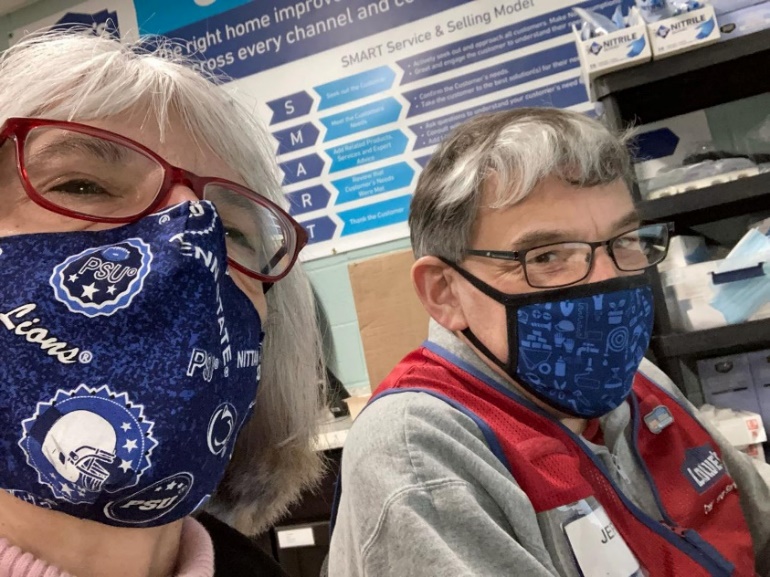 “The approach we’ve taken, the changes we’ve adopted, and the adjustments we’ve made in the home and to his routine all have one over-arching goal: to ensure JT lives the best life possible.” 
~ Zaire Brown, Supervisor Residential Services
Our Culture defined
Our employees ensure that our six culture principles (AKA pillars) are prominent in everything we do.

Be person focused, ensure that each person’s interests and needs are the driving force behind your actions.  

communicate effectively, be clear and concise and ensure understanding with all stakeholders. 

Exhibit teamwork, foster collaboration through trust, accountability, and respect. 

inspire leadership, demonstrate a commitment to help others learn new skills in a highly collaborative manner. 

Remain connected, be passionate about–and proud of–the work you do, individually and with your team.

innovate, work together to find creative and innovative ways to develop and deliver programs and services.
UCP Culture at Work 
Living the Principles Recognition Program
Our employee recognition program is built upon those six core principles--and when we see someone exemplify these traits, we want them to know!
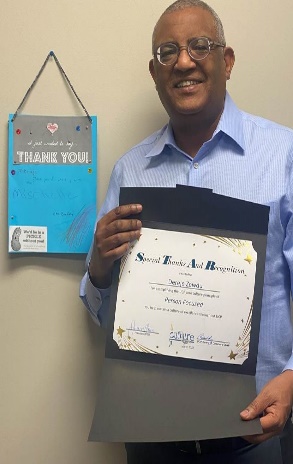 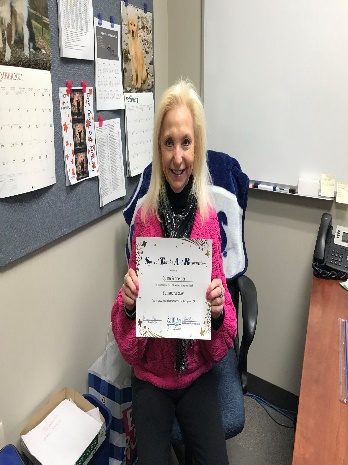 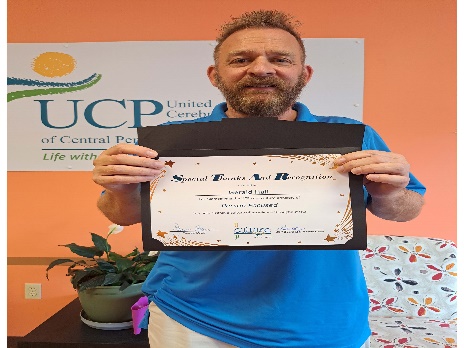 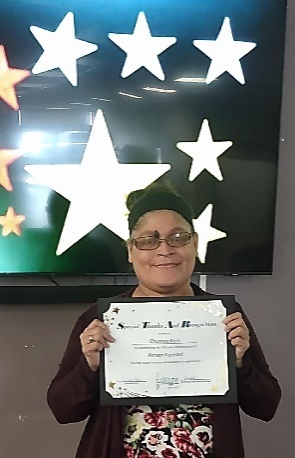 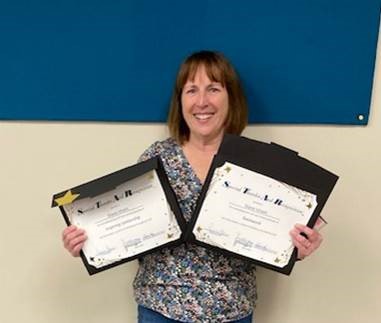 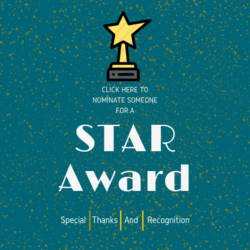 Recognize a team member for being a STAR 
www.UCPCultureAtWork.org
What’s important to us?
In addition to ensuring that the SIX UCP Culture Principles are prominent in everything you do, Life Themes are just as important as you deliver the UCP Mission: 

Life Themes (dominant patterns of a person’s attitudes, beliefs, and behaviors) that are important in our work: 
Be positive in nature; quickly connect with others to develop positive and collaborative relationships. 
Remain mission focused; understand how your personal efforts impact others’ lives. 
Be action oriented; remain goal driven and strive to balance the personal needs of others with the task at hand. 
Be results driven; maintain a balance between outcomes and the steps necessary to achieve them. 

Employees at UCP are on-track when they live the culture principles and the life themes.   Employees who master the fifteen competencies as defined by the National Alliance for Direct Support Professionals reach the gold standard for performance. https://nadsp.org/resources/the-nadsp-competency-areas/
A Culture of Listening
UCPListens.com is your one stop place for our feedback opportunities. We want to listen to you, learn from you, and grow as an organization as a result. 

My 2 Cents- An electronic comment box for employees to share feedback with leadership. 
Speedbumps & Solutions- An opportunity to define a speedbump (problem) you are encountering and proposing a solution to that problem. 
Recognition Program: Living the Principles- An opportunity for you to recognize your peers for modeling the principles that define who we are on our best days.
Surveys- An opportunity for you to provide feedback to leadership through structured surveys. 
Compliance- An opportunity for you to share concerns about improper conduct related to policies, laws, or regulations with our compliance officer without fear of retaliation.
Welcome to the UCP team! We are happy you chose UCP as a place to continue to grow in your career. You are important to us—as we simply cannot deliver our mission without your caring heart and selfless spirit. 
~Janeen Latin, President/CEO
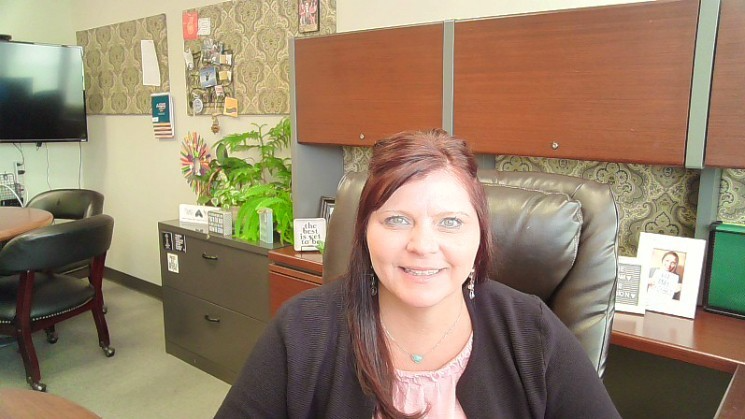